Title goes here. Keep it one or two lines
Primary project goal goes here, translated into plain language. Emphasize the important words and keep it concise (<20 words).
Put authors’ names & affiliations here, Authors, Authors, Authors,
Motivation
What are you trying to do? Articulate your objectives in plain, non-specialist language
Type in or place your text here
Type in or place your text here
Text text text
Text text text
Project Deliverables
What outputs will you have completed by end of the 1-year funding period?
What do you expect this funding will allow you to do within 1-2 years after the funding period has ended?
What are the mid-term and final “exams” to check for success?
Type in or place your text here
Text text text
Text text text
Project Description
What are you going to do?
Type in or place your text here
Type in or place your text here
Text text text
Text text text
Context 
what are the limits of current practice? 
What is new in your approach and why do you think it will be successful?
Type in or place your text here
Type in or place your text here
Text text text
Text text text
Potential Impact
What is the significance for your field of the work this award is helping you launch?
If you are successful, what difference will it make? 
Type in or place your text here
Text text text
Text text text
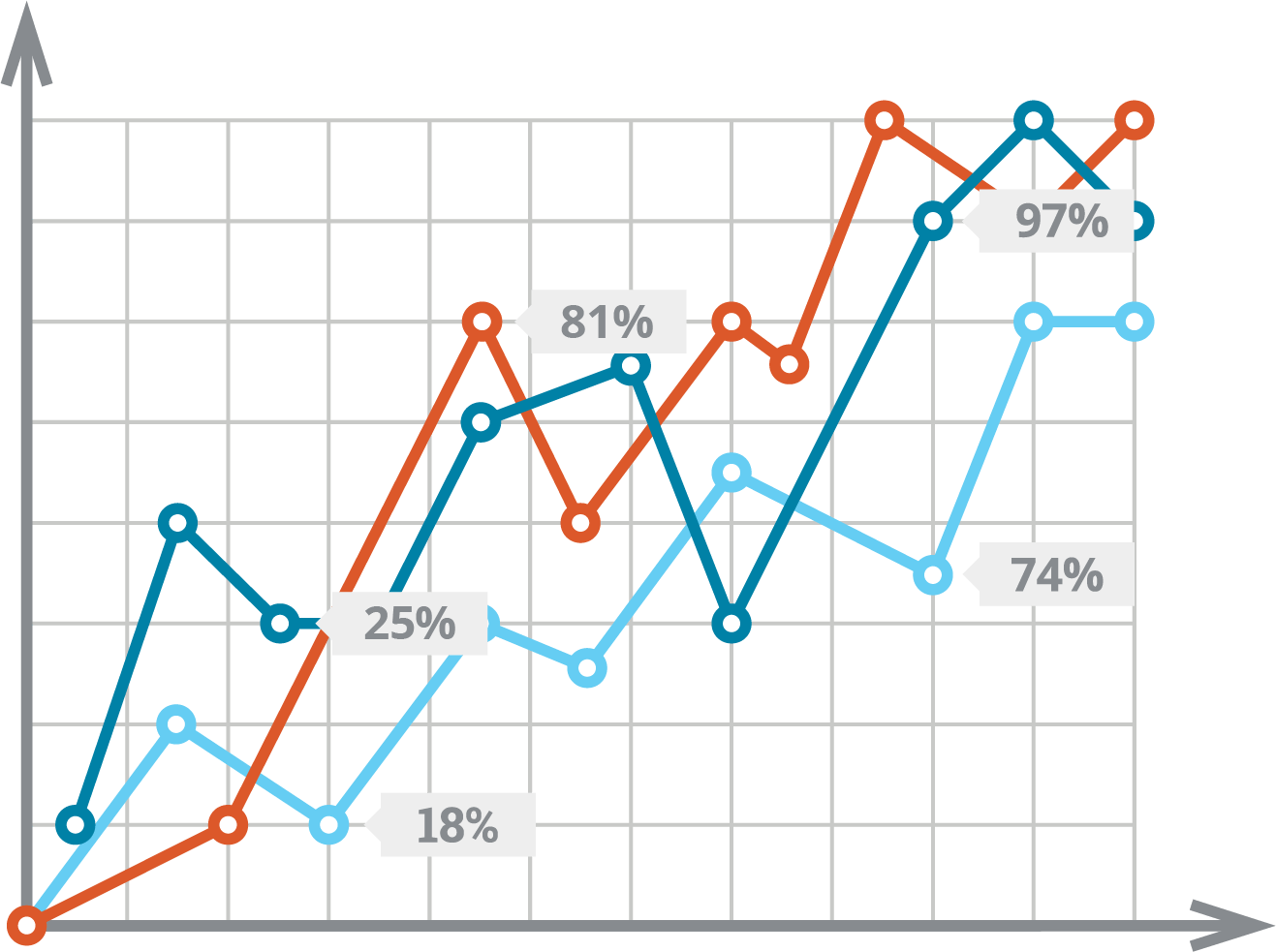 Chart 2: text, text, text, text, text, text, text
Feel free to use images, figures or graphs – as needed – to explain your project.
Type in or place your text here. Type in or place your text here. Type in or place your text here. Type in or place your text here.
References and/or Acknowledgements
Type in or place your text here
Type in or place your text here
Type in or place your text here
Text text text
Text text text
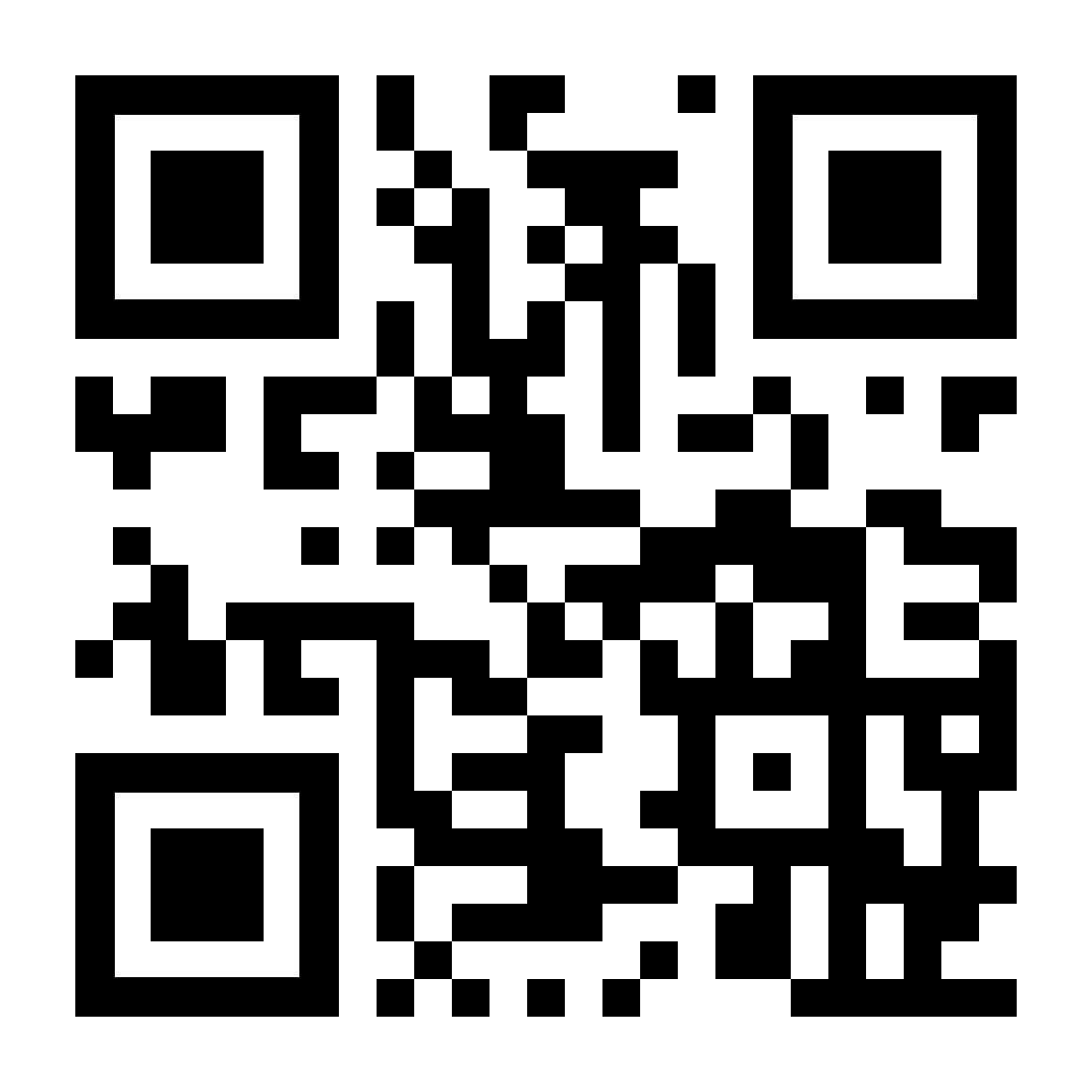